«Если хочешь быть здоров!»
Чистота и опрятность
Цель: формирование основ здорового образа жизни.
Задачи:
Развивать у детей потребность в чистоте и правильном уходе за телом;
Помочь освоить навыки правильного ухода за своим телом и применение их на практике;
Способствовать формированию привычки правильного ухода за телом, за зубами, ухода за волосами;
Человек чувствует себя хорошо только тогда, когда он чистый.
Чтобы быть чистым, полагается…








           … утром и вечером чистить зубы.
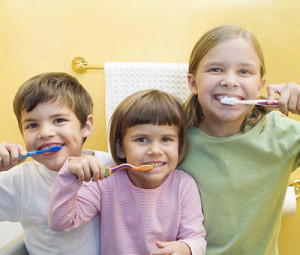 Чтобы быть чистым полагается…









                           …мыться каждый день.
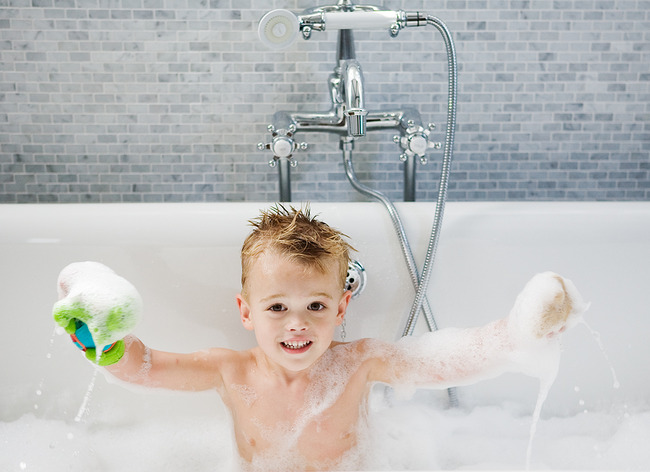 Чтобы быть чистым полагается…









…мыть руки перед едой и после посещения туалета.
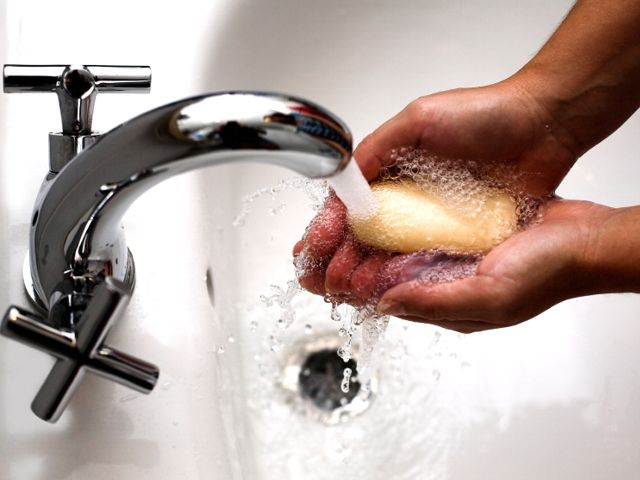 Чтобы быть чистым полагается…









…вовремя подстригать ногти.
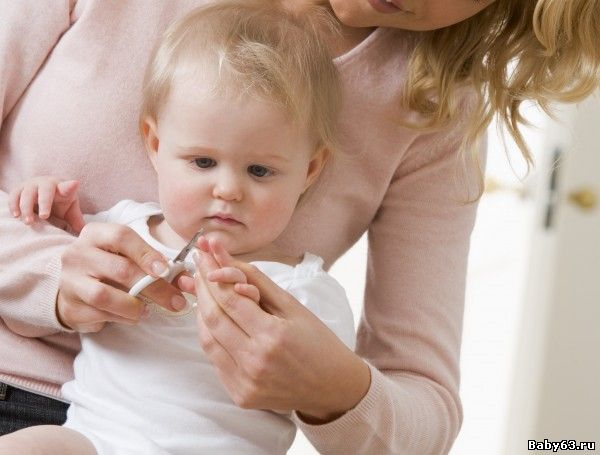 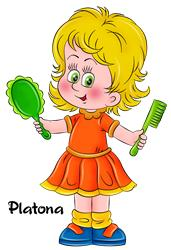 Причёсываться 
тоже надо почаще!
В доме у каждого должна быть своя зубная щетка, расчёска  и губка. Это вещи личной гигиены.
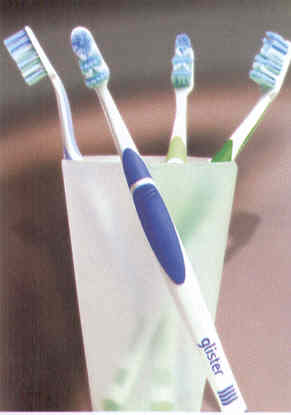 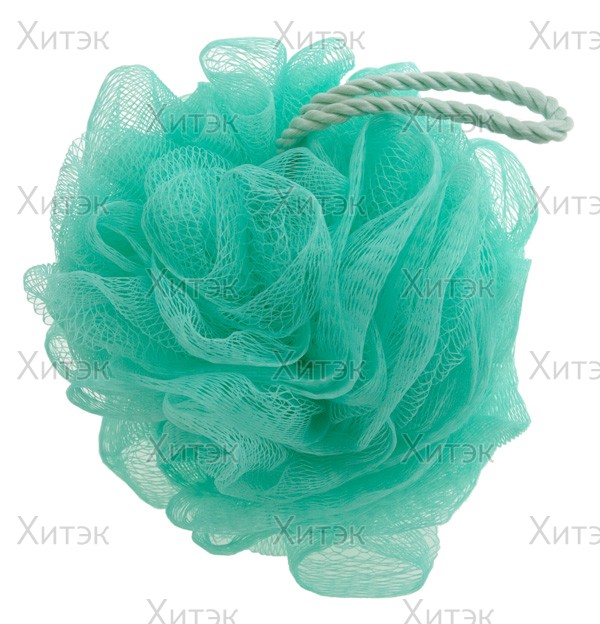 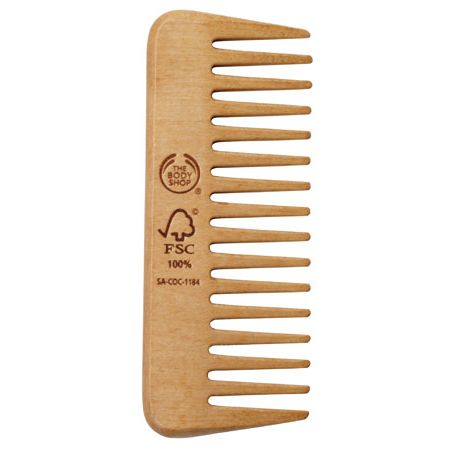 Понятно, что чистому, вымытому и причёсанному человеку хочется ходить в чистой одежде. Но она быстро становится грязной, если не следить            за тем, чтобы 
   она не пачкалась!
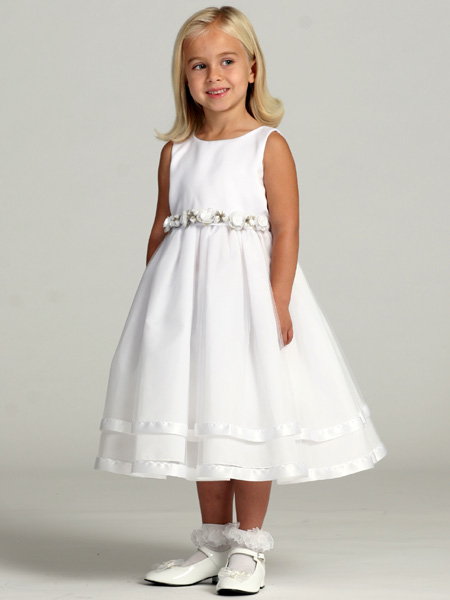 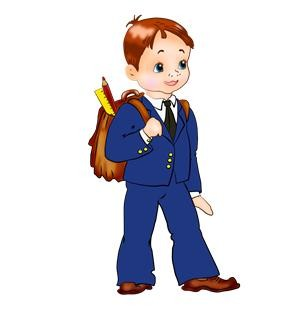 Презентация подготовлена  для учащихся 3 «г» класса                  со сложной структурой дефекта.



Учитель: Скляр Татьяна Викторовна